История росписи пасхальных яиц
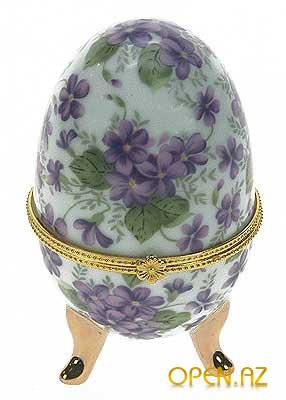 Фарфоровые яйца
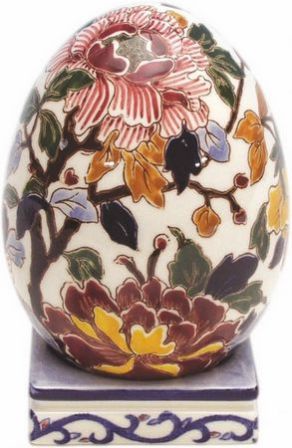 Пасхальные яйца из папье-маше в конце XIX века.
Пе́тер Карл Густавович Фаберже́ (18 (30) мая 1846, Санкт-Петербург — 24 сентября 1920, Лозанна) — российский ювелир, основатель семейной фирмы и династии мастеров ювелирного искусства.
«Писанки»